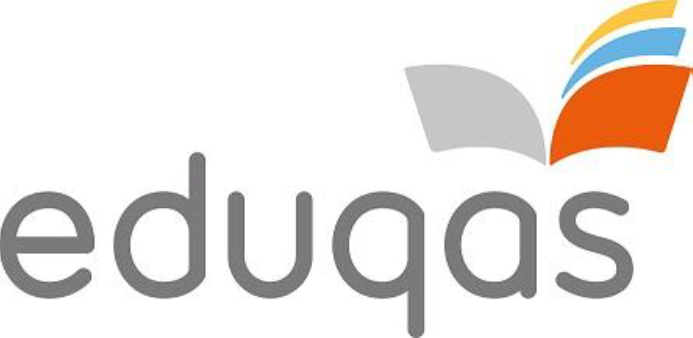 Language Paper 2
Revising skills: identifying writers’ techniques and how they influence a reader.
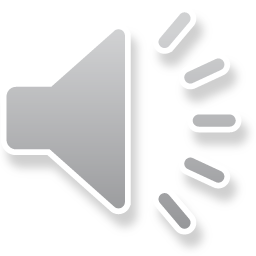 Identify three VERBS and explain/analyse why the writer has used these and their intended effect on the reader.
What is the writer’s ATTITUDE towards what they are writing about? Find evidence to support your opinion.
How to analyse 
 non-fiction
Identify three ADJECTIVES and explain/analyse why the writer has used these and explain their intended effect on the reader.
Elon Musk's guide to getting ahead in business
Last month Elon Musk became the world's second richest man, according to Forbes magazine. Pundits are now predicting he could leapfrog Jeff Bezos to take the top spot this year. So, what is the secret of his success? Here is Elon Musk's guide to success in business.
1. It isn't about the money
This is absolutely central to Musk's attitude to business. When I interviewed him in 2014 he said he didn't know how rich he was.
"It's not as if there is a pile of cash somewhere," he said. "It's really just that I have a certain number of votes in Tesla, and SpaceX, and SolarCity, and the marketplace has value on those votes."
He doesn't have anything against the pursuit of wealth "if it's done in sort of an ethical and good manner", but said it just isn't what drives him. The approach certainly seems to be working.
The real-life inspiration for Robert Downey Jr's portrayal of Tony Stark of Iron Man fame was worth perhaps $10bn ($7.3bn) when we spoke in 2014. Now it is more like $150bn.
His electric car company, Tesla, has performed particularly well. Shares increased 700% in 2020 to take its value to more than $600bn. For that you could buy Ford, General Motors, BMW, Volkswagen, and Fiat Chrysler, and still have enough left over to buy Ferrari. But Musk, who turns 50 this year, doesn't expect to die rich. He said he thinks most of his money will be spent building a base on Mars, and wouldn't be surprised if the project consumed his entire fortune. In fact, like Bill Gates, he would probably regard ending his life with billions in the bank as a mark of failure because he hadn't put that money to good use.
2. Pursue your passions
That Mars base is a clue to what Musk believes is the key to success.
"You want things in the future to be better," he told me. "You want these new exciting things that make life better.“ Take SpaceX. He told me he set the company up because he was frustrated the US space programme wasn't more ambitious. "I kept expecting us to advance beyond Earth, and to put a person on Mars, and have a base on the moon, and have, you know, very frequent flights to orbit," he said.
When that didn't happen, he came up with the idea for the "Mars Oasis Mission", which aimed to send a small greenhouse to the red planet. The idea was to get people excited about space again, and persuade the US government to increase NASA's budget. It was while he was trying to get that off the ground he realised the problem wasn't "a lack of will, but rather a lack of way" - space technology was far more expensive than it needed to be. Et voila! The world's cheapest rocket launching business was born.
3. Don't be afraid to think big
One of the really striking things about Musk's businesses is how audacious they are. He wants to revolutionise the car industry, colonise Mars, build super-fast trains in vacuum tunnels, integrate AI into human brains and upend the solar power and battery industries. There's a common thread here. All of his projects are the kind of futuristic fantasies you'd find in a kid's magazine in the early 1980s.
Put it like this, his tunnelling business is called The Boring Company. Musk makes no secret of the fact he was inspired by the books and movies he consumed as a kid in South Africa.
Which brings us to Musk's third business tip - don't hold back. He believes low ambition is baked into most companies' incentive structures.
Too many companies are "incrementalist", he said. "If you're the CEO of a big company and you aim for something that's a modest improvement, and it takes longer than expected, and doesn't work out quite as well, then nobody's gonna blame you," he told me. You can say it wasn't my fault, it was the suppliers. If you are bold, and go for a really breakthrough improvement, and it doesn't work, you're definitely going to get fired, Mr Musk argues. He says this is why most companies focus on making small improvements to their existing products rather than daring to imagine completely new ones. So, his advice is to make sure you are working on what he calls "stuff that's going to matter".
Does the writer use authority or argument in their writing? Find quotations to support this.
How is the extract structured?  Is there a difference between the ideas or events described at the beginning and at the end of the extract? Is there a shift in viewpoint/tone/focus?
What is the writer’s primary FOCUS in the text? People? Places? Ideas? Why have they focused on this and what is its effect on the reader?
Identify some use of FIGURATIVE language (metaphor, simile, personification). Analyse why the writer has used this and explain its effect on the reader.
Find TWO different sentences whose structure you find interesting. What sort of sentences are they? Simple, complex, compound? How does the structure of the sentence help to convey the writer’s meaning?
What REGISTER does the writer use? Is it formal, colloquial, serious, sarcastic or something else? Why have they used this register?
Identify 3 METHODS used by the writer to help convey their point of view. Analyse their effects.
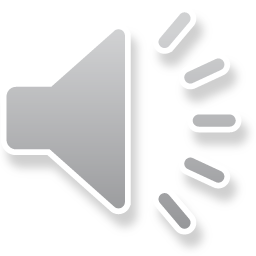 Task: How does the writer use language and structure to influence the reader?
How does the writer use language and structure to influence the reader? 									
You should comment on: 
•	what the journalist says; 
•	the use of language and tone;
•	the way they present Elon Musk and his philosophy.							                                                                                                          [10]
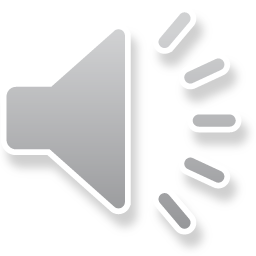 Structuring your answer: USE PETER
At the beginning of the article the writer comments on … 
The writer uses statistics to show … This helps a reader to …
The tone of the article is … and is shown through the use of …
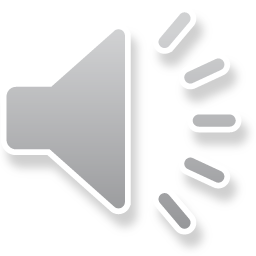 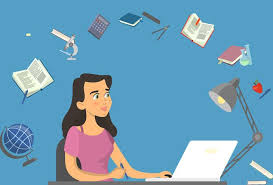 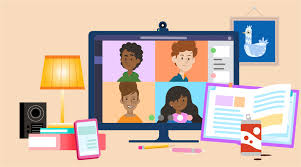 Expectation Task:
You have been asked by Mr Hibbard to contribute to a St Bede’s Student Handbook.
Write a guide on how to be a successful student at St Bede’s Catholic Academy in 2021.
REMEMBER TO USE FORM, AUDIENCE, PURPOSE
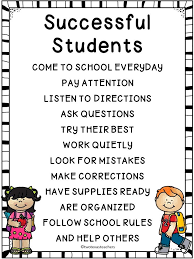 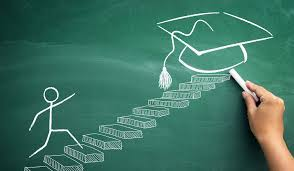 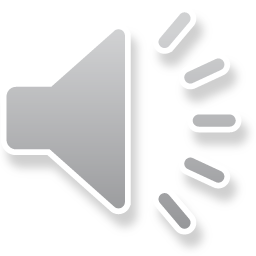